Figure 3. Orientation tuning curves and effects of adaptation through the DE and NE, respectively, of a ...
Cereb Cortex, Volume 19, Issue 8, August 2009, Pages 1835–1843, https://doi.org/10.1093/cercor/bhn211
The content of this slide may be subject to copyright: please see the slide notes for details.
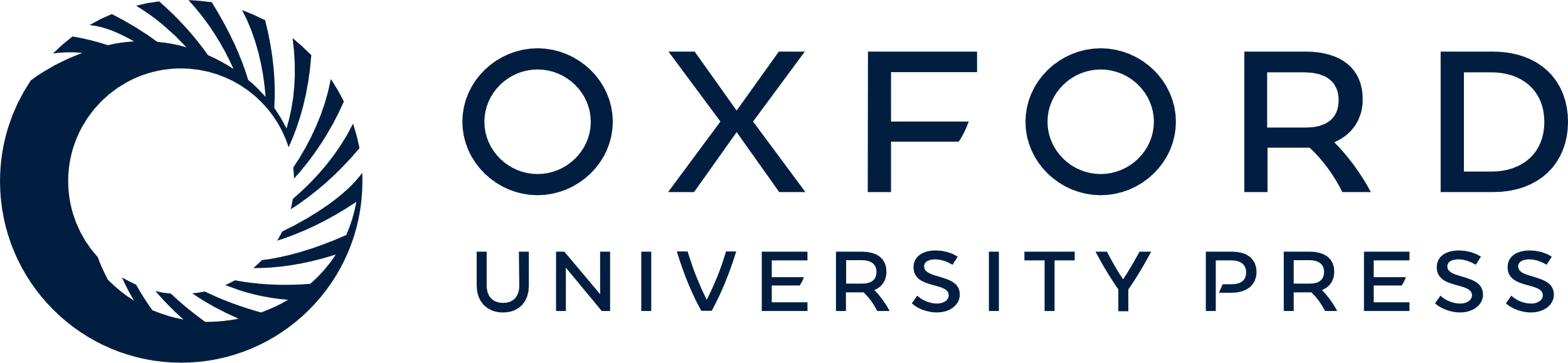 [Speaker Notes: Figure 3. Orientation tuning curves and effects of adaptation through the DE and NE, respectively, of a direction-selective complex cell strongly dominated by the left (contralateral) eye (OD group 2). Monocular control response curves are plotted for the DE (filled black circles) and the NE (open black circles, dashed lines). Following adaptation with a grating of the cell's PO, presented to either the DE (filled blue circles) or the NE (filled red circles), orientation tuning curves were again obtained through the DE. On the abscissa, stimulus orientation is plotted relative to the cell's PO/direction of drift. Note that despite a very weak excitatory response through the NE, adaptation through that eye caused a response reduction at the PO that was more than half of that caused by DE adaptation. Error bars show 1 standard error of the mean: where no error bars are visible, they are smaller than the symbol size.


Unless provided in the caption above, the following copyright applies to the content of this slide: © The Author 2008. Published by Oxford University Press. All rights reserved. For permissions, please e-mail: journals.permissions@oxfordjournals.org]